The Power of Storytelling in Business
Harnessing the Art of Storytelling to Drive Success
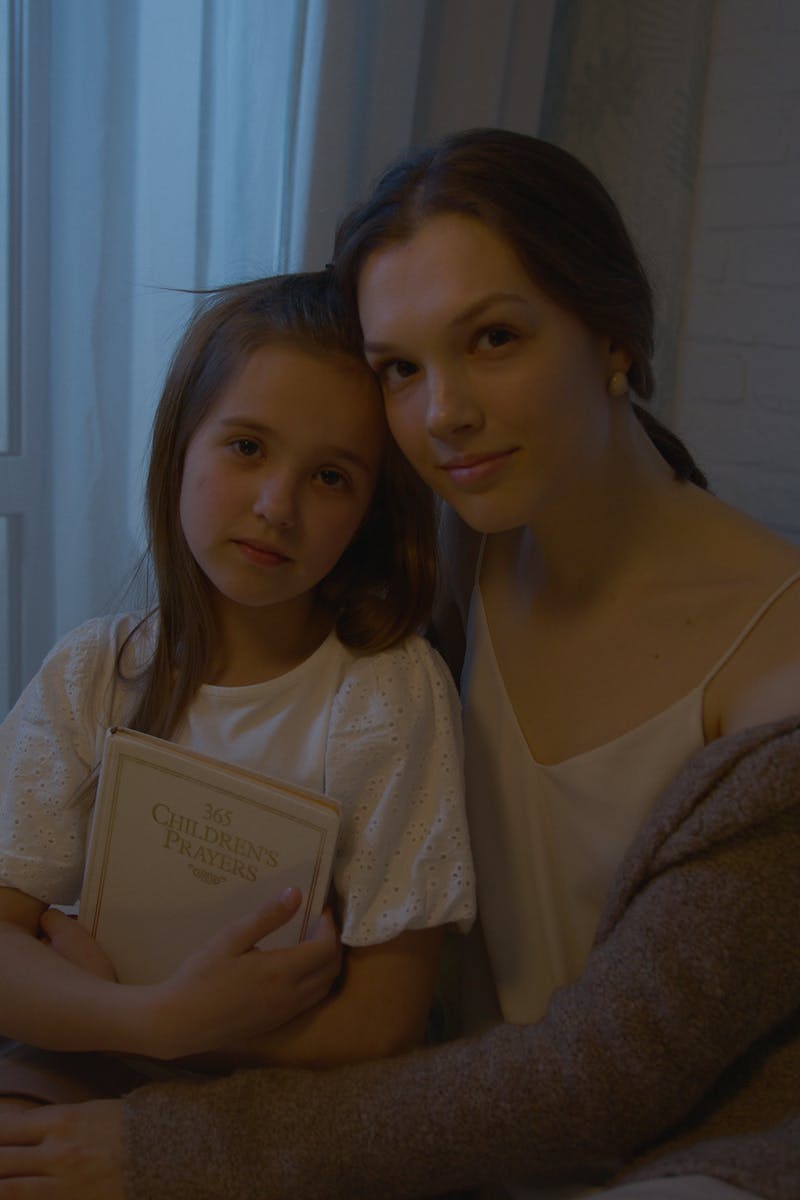 Why Stories Matter
• Stories have a profound impact on human psychology
• They captivate and engage audiences
• Storytelling is an effective tool for conveying complex ideas
• Stories create emotional connections
Photo by Pexels
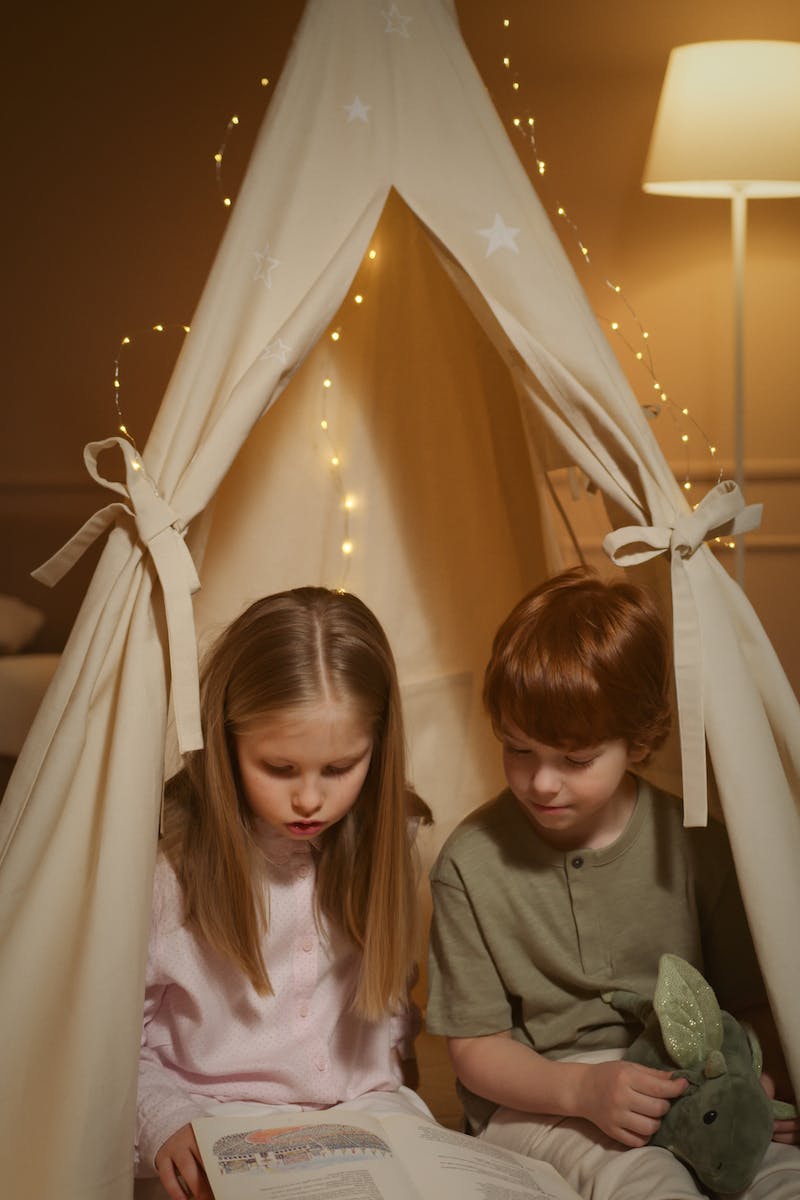 The Science Behind Storytelling
• Stories activate multiple regions of the brain
• Neurotransmitters like dopamine and oxytocin are released when listening to stories
• Stories enhance information retention and recall
• Emotionally-charged stories are more memorable
Photo by Pexels
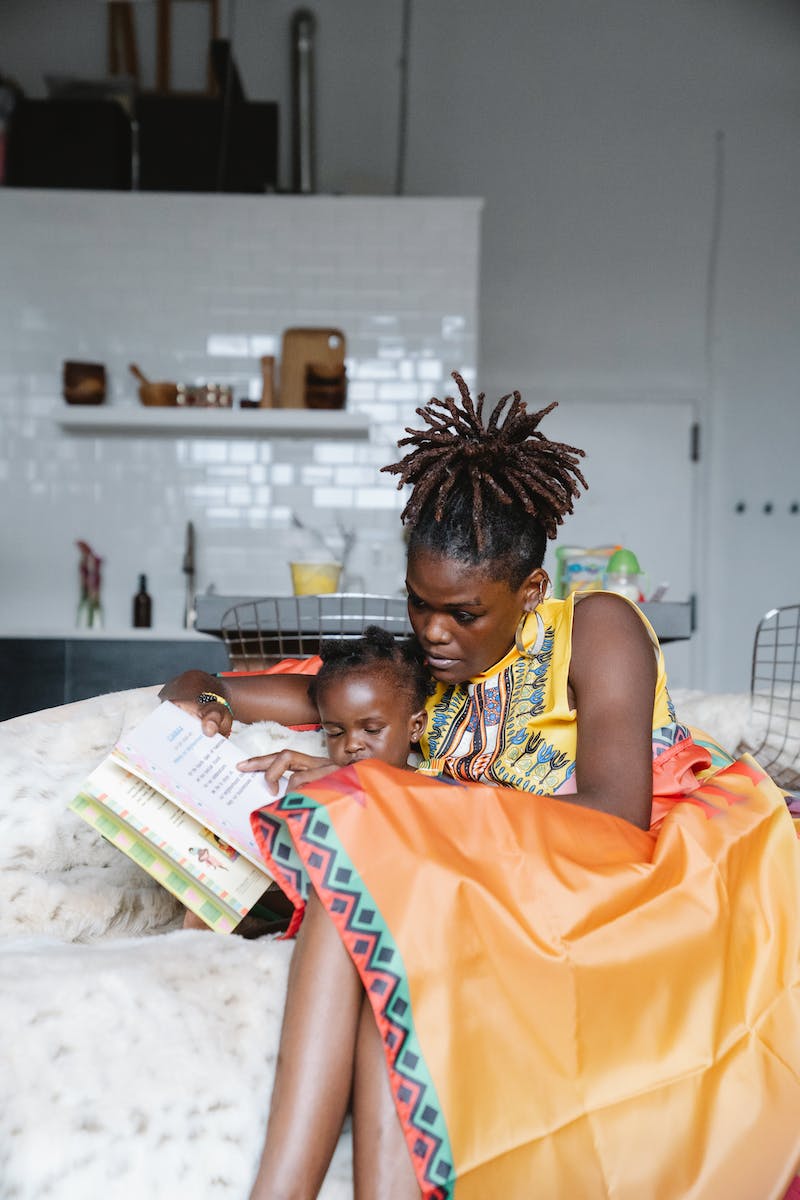 Crafting an Engaging Narrative
• Identify your target audience and their needs
• Develop a central protagonist and conflict
• Include relatable characters and emotions
• Use vivid language and descriptive details
Photo by Pexels
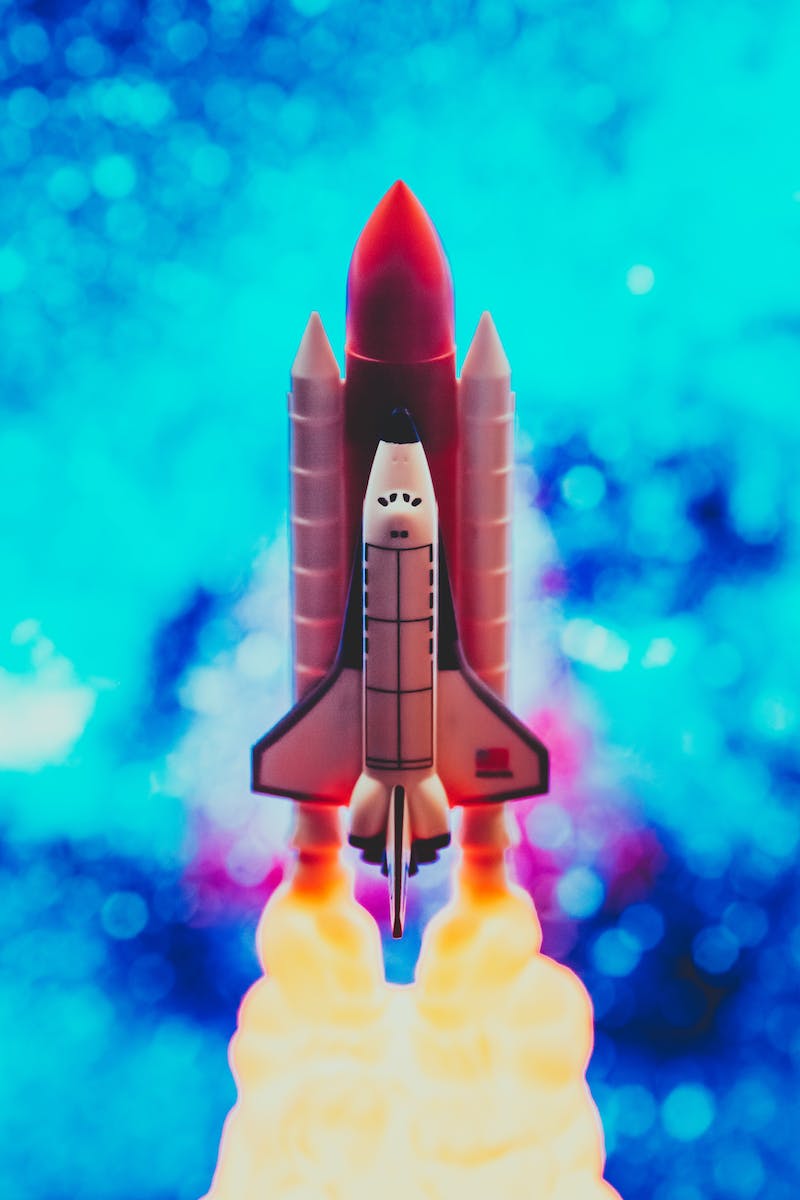 The Power of Visual Storytelling
• Visuals enhance comprehension and retention
• Use images, videos, and infographics to support your story
• Create a consistent visual style
• Visual storytelling grabs attention and increases engagement
Photo by Pexels
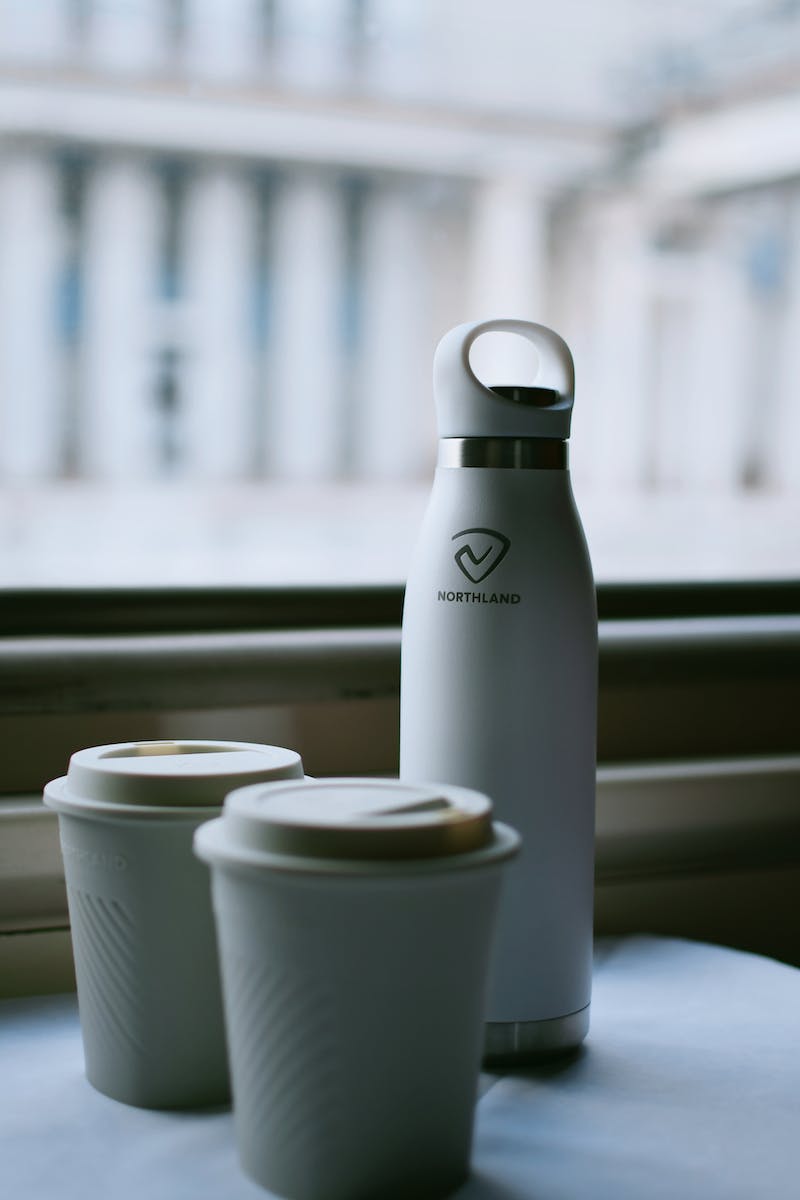 Storytelling in Marketing
• Use storytelling to communicate brand values and mission
• Shape your brand's narrative to captivate customers
• Create emotional connections with your target audience
• Stories can set your brand apart from competitors
Photo by Pexels